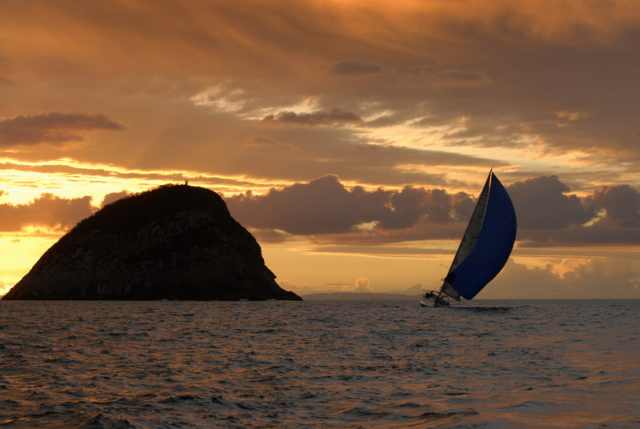 Research Methods and Techniques
John Morris
KRIS,King Mongkut’s Institute of Technology Ladkrabang
Computer Science/Electrical and Computer Engineering,
The University of Auckland
Iolanthe II  leaves the Hauraki Gulf under full sail –
Auckland-Tauranga Race, 2007
Self Introduction
John Morris, PhD(Sydney)
Before coming to  KMITL ..
Assoc Professor, Electrical and Computer Engineering/Computer Science, University of Auckland, New Zealand 
Engineering, Mahasarakham University
Current study
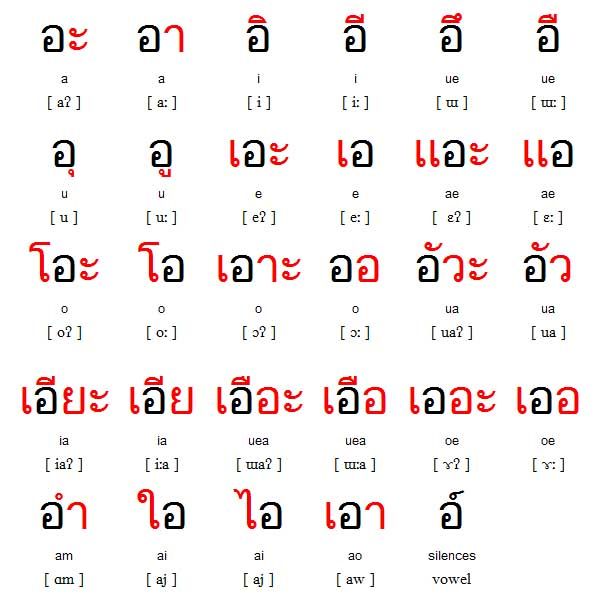 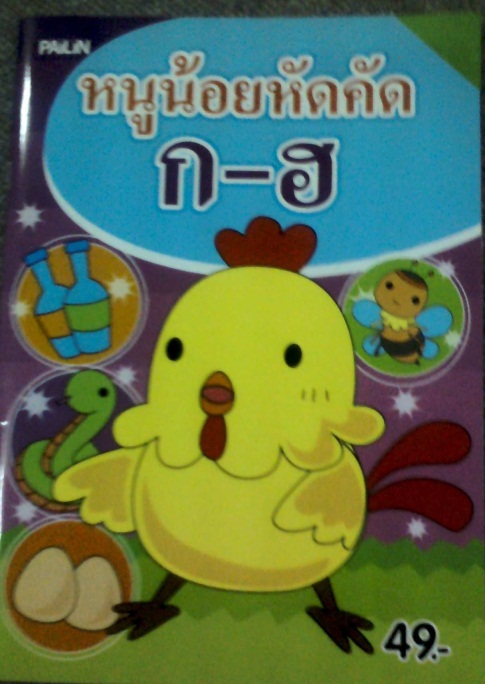 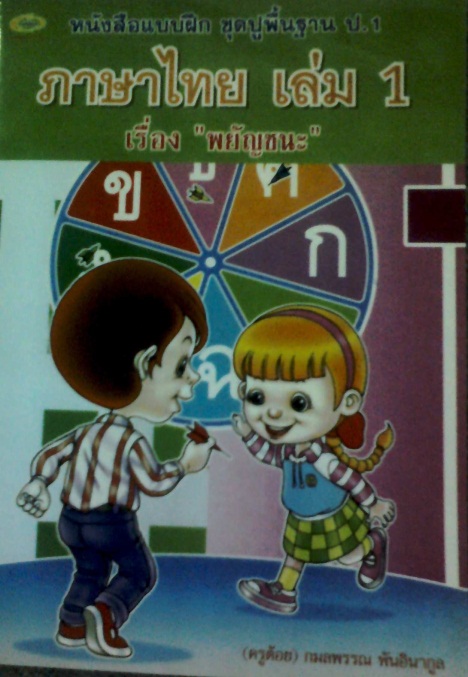 Brief CV
PhD – University of Sydney, Australia – optical spectroscopy
Post-doctoral: 
National Research Council of Canada, Ottawa
University of Tokyo (東京大学), Japan
University positions
University of Melbourne, Physical Chemistry
University of Tasmania, Computer Science
University of Western Australia, Electrical Engineering
University of Auckland, Elec and Computer Engineering/Computer Science
Mahasarakham University, Engineering
Visiting
Institute for Molecular Science (分子科学研究所), Okazaki, Japan
Osaka University (大阪大学), Japan
MIT, Cambridge, USA
Case Western Reserve University, Cleveland, USA
ChungAng University (중앙대학교), Seoul, Korea
Kyung-pook University (경북대학교), Daegu, Korea
Shandong University (山东大学), Jinan, China
Kaohsiung National University, Kaohsiung, Taiwan
When not working …
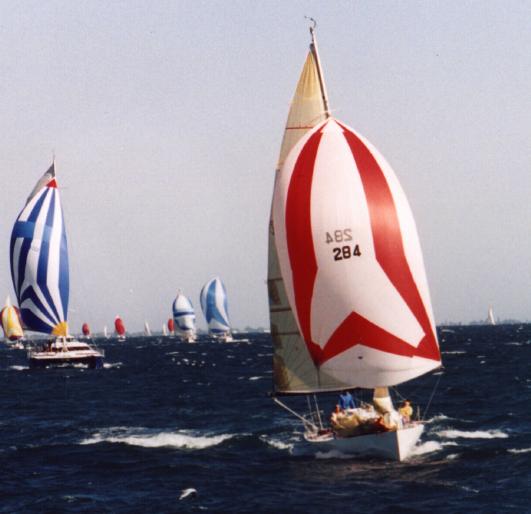 Iolanthe
Iolanthe at 14 knots, Cockburn Sound, Western Australia
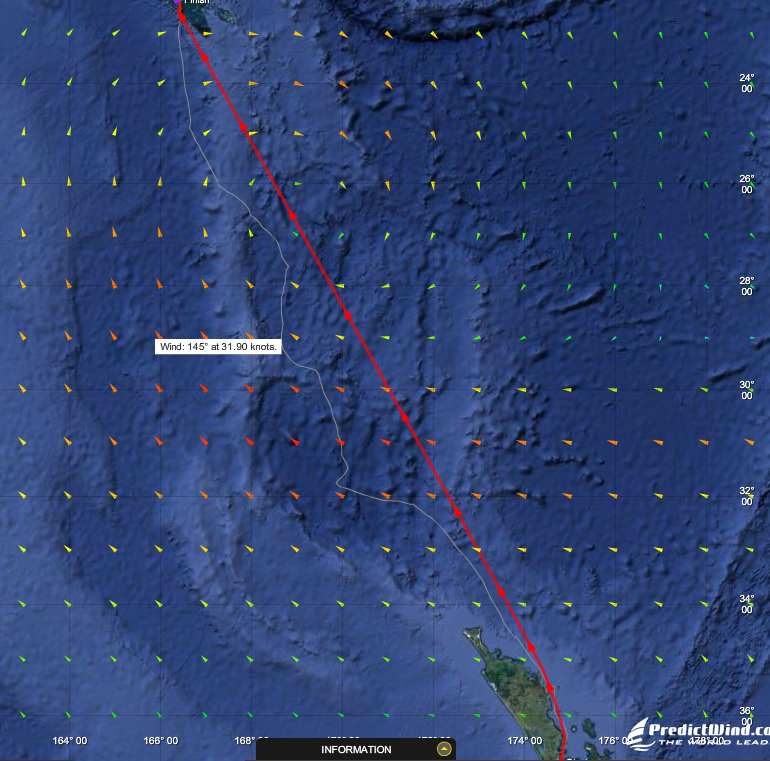 When not working …
Iolanthe II
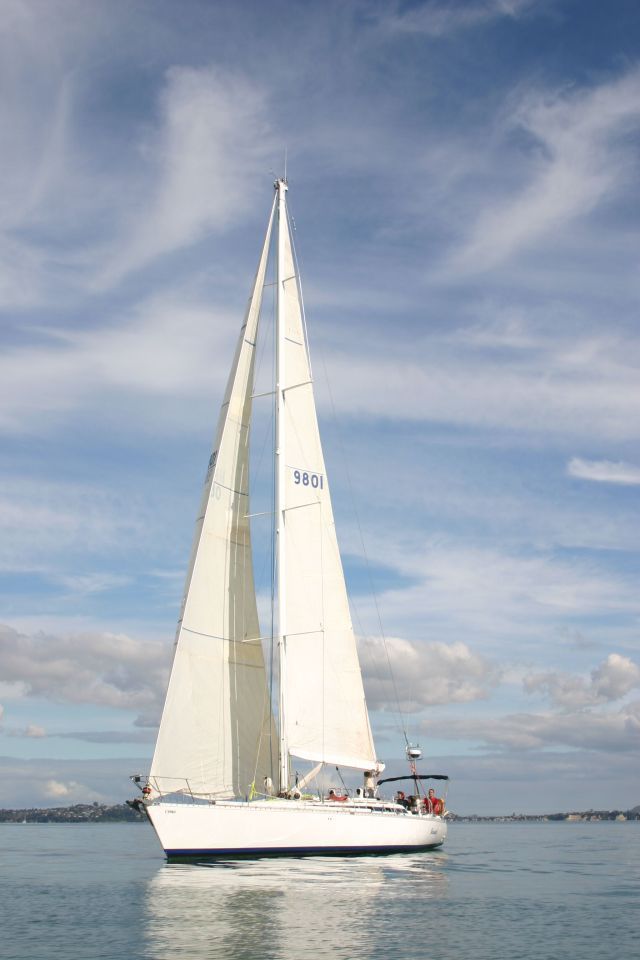 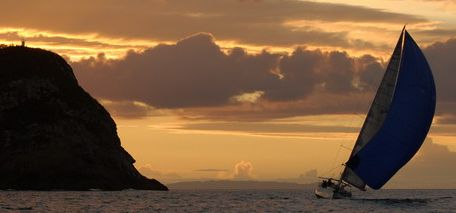 Track – New Zealand toNew Caledonia, 2012
Channel Island,Entrance to Hauraki Gulf
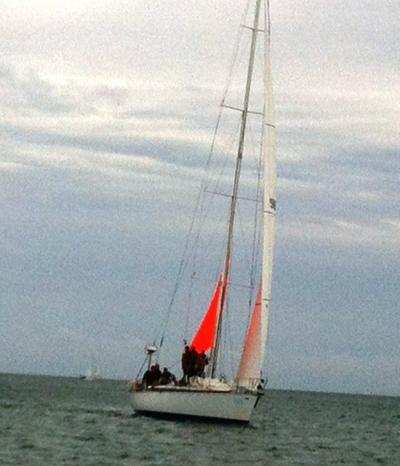 Hauraki Gulf,Auckland
Arriving Noumea,New Caledonia, 2012
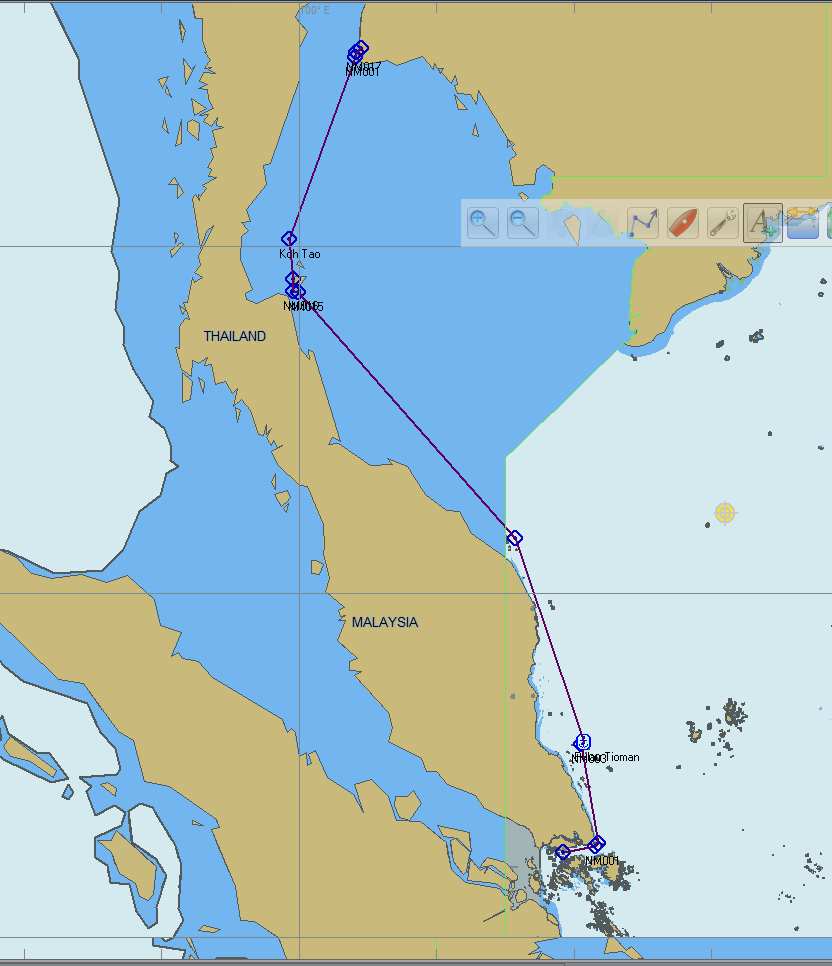 Iolanthe III
Singapore - Malaysia - Koh Samui – Koh Tao – Sattahip, January 2-20, 2013
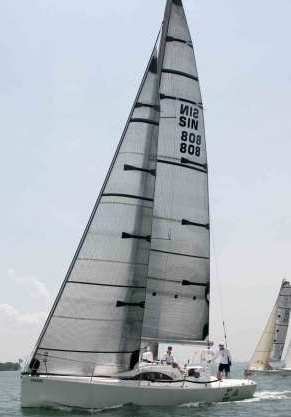 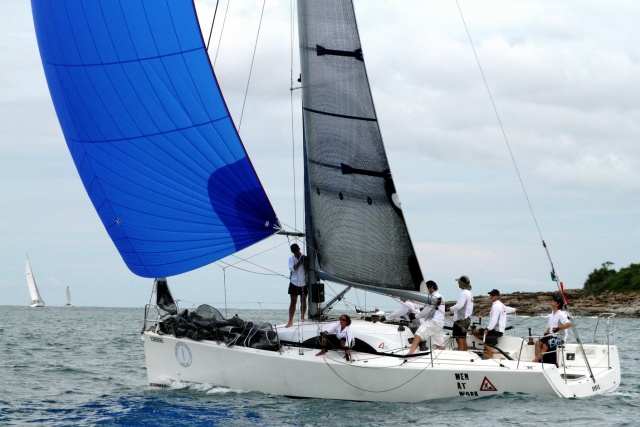 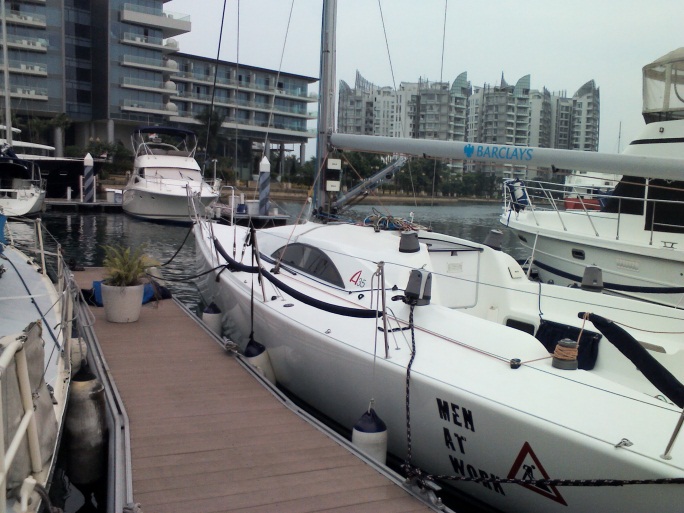 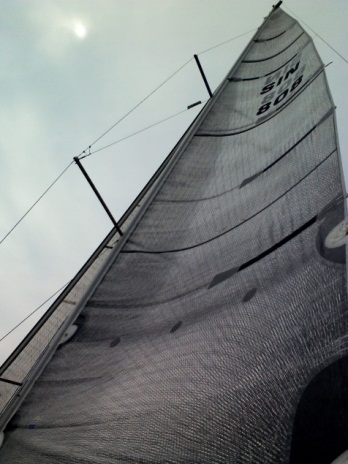 Key Points for this course
General Research Methods
Formal hypotheses
Designing Experiments
Measurements and Errors
Writing Technical Papers in English
KISS Principle 
Writing Papers Efficiently and Correctly
Surviving Referee Reports
Statistics
Reporting results
Means, standard deviations, normality
Research: Methods and Techniques
Outline
Research plans
Defining the problem
Working hypothesis/hypotheses
Literature search
Designing experiment(s)
Analyzing results
Feedback
Experiments
Measurements
Units
SI system
Experimental error
Research: Methods and Techniques
Outline (continued)
Research reports
Format
Introduction
Previous work
Hypothesis
Methods
Results
Conclusions
Future work
Writing style
Good technical English
Reporting results
Tables
Graphs
Noise
Research: Methods and Techniques
Outline (continued)
Presentations at seminars, conferences, …
Slides
Talk
Research – what does it mean?
Research = re- + search
Usually ‘re’ in front of an English word means ‘again’
return = re- + turn = turn again to the start
reiterate = re- + iterate = say again
So .. Some sources have 
research = re- + search = search again
However, this is wrong!!
Some ‘research’ gives us
research (verb [with object])
investigate systematically
Origin:
late 16th century: from obsolete French recerche (noun), recercher (verb), from Old French re- (expressing intensive force) + cerchier 'to search‘
Oxford English Dictionary: http://oxforddictionaries.com/definition/english/research?q=research
Always check your facts or do your research!!
神话
云南
Research – Always check your facts!!
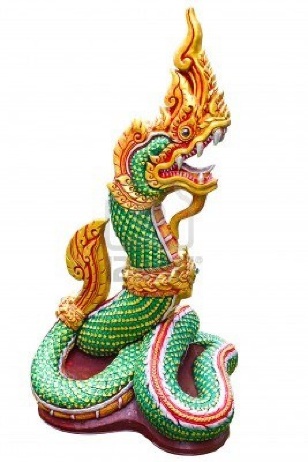 Many myths 神话 exist 
In Thailand,the phaya naga (พญานาค)are believed to cause fireballsrising out of Mekong River(starts in Tibet  云南  Thai/Lao Cambodia  Vietnam )in late October every year
Note 
The fireballs are real
Observed by thousands
How are they formed?
                       Nobody knows?

Myths exist … Even in scientific research
Be critical / Ask questions / Do not believe anything
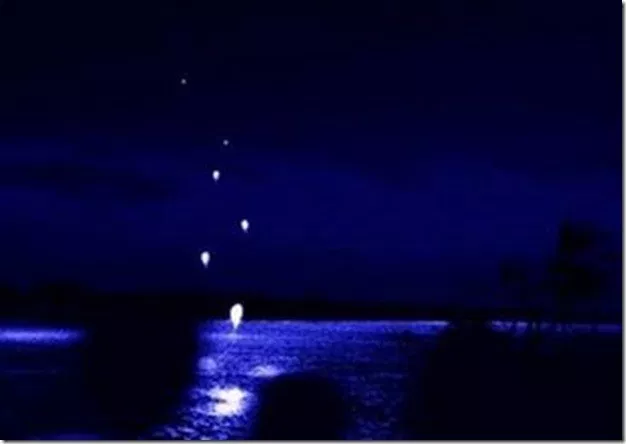 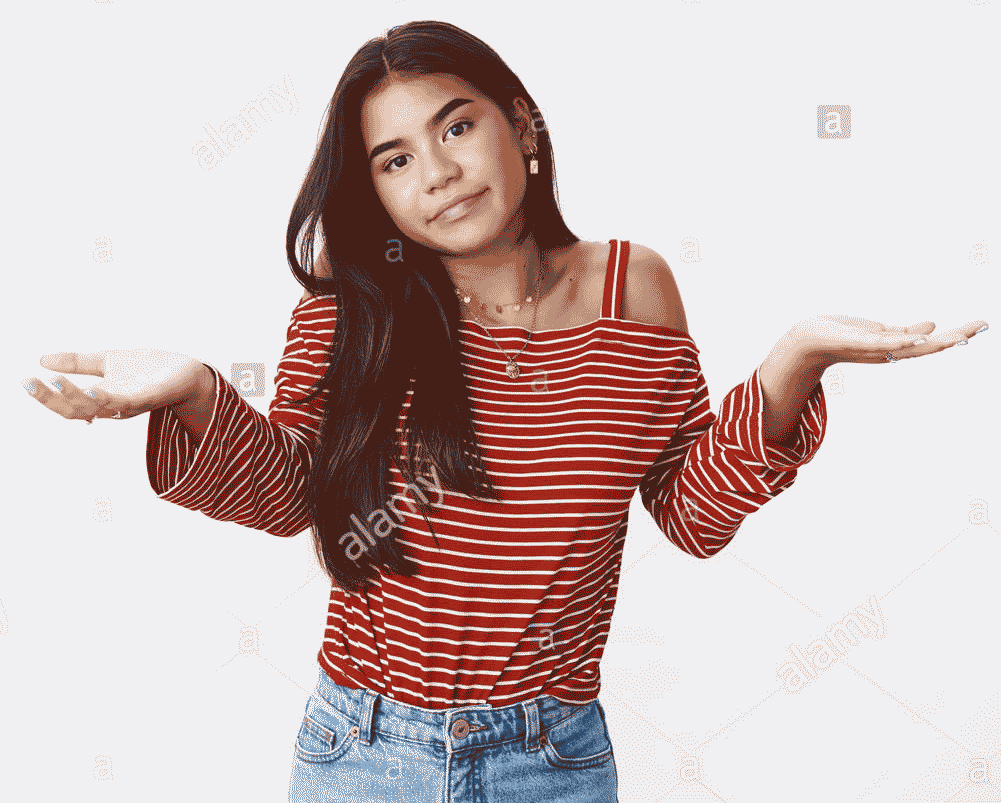 神话
云南
Research – Actions of a good researcher
Be critical
Ask questions
Do not believe anything
Demand evidence
or 
Generate your own evidence
Accept nothing without strong evidence
Remember basic scientific principles 
Coming soon …….
Research CLASSIFICATION
Types of Research
Descriptive vs Analytical
Applied vs Fundamental
Quantitative vs Qualitative
Conceptual vs Empirical
Types of Research
Descriptive vs Analytical
Descriptive
Describe
More common in Humanities, Education, etc
Rare in Engineering
Descriptions only are relatively rare in any discipline
Essentially building catalogues or histories
Some interpretation or analysis usually required for good research
Analytical
Analysis of existing systems
In engineering
mainly explaining behaviour of systems using physics or mathematical models
Types of Research
Applied vs Fundamental
Applied
Almost all engineering research is applied!
Application of known physical properties to understanding of systems
Building new systems based on known physical properties
Fundamental 
Usually labelled ‘Physics’ or ‘Mathematics’
Types of Research
Quantitative vs Qualitative
Quantitative
Almost all engineering research requires measurement
Focus in this course on measurement, accuracy, errors, …
In humanities, surveys are most common quantitative tool
Accuracy is important in them too!
Research presentations should show understanding of accuracy and errors in experiments
Common error: report unrealistic accuracy
Writing 23.78 when experiment only justifies 5% accuracy
Value in report should be 24
Qualitative 
More common in humanities
Rare in engineering
Types of Research
Conceptual vs Empirical
Conceptual 
Development of new theories
Pre-cursor to empirical work to validate theories!
Empirical
Experiments designed to validate theories or hypotheses
Most engineering research
Types of Research
Classification is not very important
Excellent projects have elements of all types of research
Most important
Clear aim
Good design
Proper tools
Appropriate measuring devices, sensors, …
Understanding tools
Knowing accuracy and limitations
Logical analysis
Conclusions supported by data
FUNDAMENTAL PRINCIPLES
Three Important Principles
Hypothesis (สมมติฐาน .. 假设 / 假定 ) needed
Critical for good experimental design
Basis for conclusion
Hypothesis: 
IF we measure X, THEN we expect result will be Y.
Conclusion: 
We measured X and found Y, so our hypothesis was a reasonable one.

Note: Many social scientists form research objectives and questions as starting points
These can be converted to hypotheses easily
Objective: We aim to demonstrate Y
Question: If we measure X, will we observe Y?
Three Important Principles
No experiment proves any hypothesis
Prove = พิสูจน์ = 证明
Converse is true: experiments can disprove hypotheses!
In fact, only one experiment is needed
Results must be reproducible
Reports must be sufficient to enable experiments to be repeated
Results are not accepted by the scientific community until they are repeated
Example problem
Problem situation: 
In district Y, in the first month, 500 children under one year old started immunization
However, at the end of the year, only 25 children had completed their vaccination
There are several clinics and a small hospital in district Y
Discrepancy 
All 500 children should have completed vaccination, but only 5% of those who started vaccination have completed. 
Problem (research) question:
Why did only 5% of children complete their vaccination? 
Research Method?
What would you do?
Research plan
Plan A
Survey staff at each location
Survey parents
Use answers to explain incomplete vaccinations

Are you sure you have the correct answer?
Answers may not be conclusive ..
What if you didn’t ask the right questions?
Simple plan
Questions for parents
Did you take your children to 2nd vaccination?
Did you know that 2nd vaccination was necessary?
Was there a reason that you did not take your child for 2nd vaccination?

Answers
Q1   Yes – 80%    No - 20%
Q2   Yes – 85%    No – 15%
Q3    Yes – 5%     No – 95%

?? Survey is not consistent with questionnaire ??
Problem:  Hypothesis ??
Research plan
Plan B
Survey some staff
Survey some parents
Use answers to form hypothesis about incomplete vaccinations
Design experiment or survey to test hypothesis
Analyze results
Did they confirm the hypothesis?
If yes, you have your answer 
If not, form new hypothesis
Using existing data or 
after new observations
Repeat from 4
Finished
Research Plan
Key difference between plan A and plan B
Before making extensive (and expensive!) experiments
You formed a hypothesis about the system
Then designed experiments (surveys, etc) to test that hypothesis
If those experiments failed to confirm the hypothesis,you formed a new one
Repeating the cycle until your experimental results are consistent with your hypothesis
Ensure that you have tested your understanding of the system with experiments designed for the purpose
Not random experiments carried out before you had a clear aim for them!
Research plan - variations
Always a good idea!
Some would say it is anessential pre-cursor to anyresearch!
Plan B(i)
Search the literature for reports of similar problems
Survey some staff
Survey some parents
Use previous reports to form hypothesis about incomplete vaccinations
Design experiment or survey to test hypothesis
Analyze results
Did they confirm the hypothesis?
If yes, you have your answer 
If not, form new hypothesis
Using existing data or 
after new literature search or observations
Repeat from 5
Optional now ..
Literature search may revealreports about very similar situations
Finished
Research plan - variations
Plan B(ii)
Search the literature for reports of similar problems
Use previous reports to form hypothesis about incomplete vaccinations
Design small experiment or survey (pilot study) to test hypothesis
Analyze results
Did they confirm the hypothesis?
If yes, design larger experiment to confirm initial finding
If not, form new hypothesis
Using existing data or 
after new literature search or observations
Repeat from 4
Repeat steps 4 to 6 for larger experiment
Does experiment confirm hypothesis AND scale large enough?
Yes 
No – hypothesis not confirmed: form new one and repeat
No - hypothesis confirmed but scale too small: repeat step 7
As with B and B(i)
Finished
Research plan - variations
Plan B(iii) ….
Clearly, we can make many variations of these plans!
Important points:
	Devise a plan appropriate to the problem
All research plans are ‘new’
New situation or problem may demand a different approach
Random experimentation rarely produces good results
Even if it does, a systematic set of experiments must be designed to test the conclusions from the random ones!
Ensure that you have a hypothesis before conducting experiments
Except small initial ‘fact gathering’ surveys or tests
These small tests will not solve the problem, but they will help you form hypotheses for the real experiments
Back to ..Example problem
If you had
Made a survey just asking the question
Why did children not continue vaccination?
Sent it to all parents via the hospital and clinics
Found many reasons (but not the right one!)
Data showed high rates of complete immunizations??
Because you only had responses from clinics still open
Most of the original clinics had closed!!
Real reason for low complete immunizations
But no data to confirm this!!
Survey failed to reach parents near closed clinics
Back to ..Example problem
Failure
Complete (and expensive) initial survey failed to ask right question
Better approach
Small (and cheaper) initial survey
Identified missing data: many clinics not responding
Add new hypothesis:
Closed clinics were the problem?
Second survey locates parents near to closed clinics
Now we find real reason
Parents didn’t know where to send children when clinic closed
If you don’t have good hypothesis to test, you will often get the wrong answer!
RESEARCH METHODOLOGY
Hypotheses
Essential to have at least one!!
For a large project
Several goals  several hypotheses
or
Major goal split into hypotheses for each step
or
Several competing hypotheses
Aim is to choose the correct one
Key points
Well designed experiments
Formal hypothesis
Formal hypothesis
Guides experimental design
Without a formal hypothesis
experiments are ‘random’ and may not show anything! 
With a formal hypothesis
Experiments have a clear aim
Support or refute the hypothesis
Experiments must produce a result
Support
or
Refutation
Formal hypothesis – supported
Experiments must produce a result
Support
Support can be ‘weak’
there are alternative explanations for observations
but
you still have a clear direction .. Design another experiment to support your hypothesis more strongly
Strong support
May be sufficiently strong to stop!
Others will repeat your experiments before your hypothesis is fully accepted
If necessary, you can strengthen support with more experiments
or
Refutation
Next slide
Formal hypothesis - refuted
Experiments must produce a result
Support
or
Refutation
Abandon initial hypothesis
Abandon idea altogether
or
Modify hypothesis based on 
Observations
Further literature search
Repeat cycle until
You have sufficiently strong support
or
You consider initial hypothesis and all variants thoroughly refuted
Support or ‘proof’
Note that  I have avoided using ‘proved’ or ‘proof’ in the previous slides and
Only talked about experiments supporting hypotheses
Very important scientific principle here!




Experiments only support your hypotheses
Until someone does an experiment that refutes it!
Principle 1
No experiment proves any hypothesis!
Support or ‘proof’
When writing up your experiments
You should use words like
Support
Demonstrate
Show
Validates
But be careful not to imply proof!
But never 
Prove, 
Proof, etc
Only use prove for a mathematical or logical proof
Remember: in the future, someone may do an experiment that refutes (disproves) your hypothesis
Support or ‘proof’
Principle 1’s converse is true, however
An experiment can disprove a hypothesis!
It only takes one valid experiment to refute any hypothesis!
Usually, it takes many experiments before your hypothesis is fully accepted by the scientific community
Repeatability principle (see later)
Then your hypothesis may be considered as  a basic physical law or principle
Support or ‘proof’
Of course ..
If you want to refute a widely accepted principle, then you must provide a logical proof that the experiment does show that the principle is not valid
This takes courage!
Some principles have withstood testing for centuries now!
but
Some bad theories survived for a long time before they were refuted
phlogiston theory survived for more than a century!
flat earth theory - several centuries
or more recently
cold fusion - Half life of several years!
Random Experiments
Some great discoveries came from ‘random’ experiments
Archimedes (287 BC –  212 BC)
Famous for running naked through the streets of Syracuse yelling “εὕρηκα!”
After discovering the principle now known as “Archimedes’ Principle” while having a bath


 Archimedes is also famous for several other major discoveries!
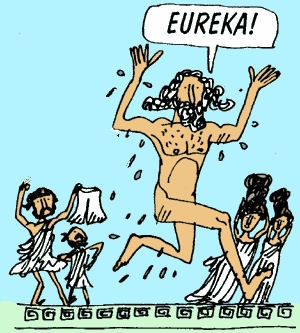 Random Experiments
Some great discoveries came from ‘random’ experiments
Isaac Newton (1642 – 1727)
Famous for discovering gravity when an apple fell on his head leading him to the laws of universal gravitation which explain, among other things, the motion of the planets around the sun
Newton also wrote Philosophiæ Naturalis Principia Mathematica ("Mathematical Principles of Natural Philosophy"), 1687, which contains the foundations of classical mechanics and made important contributions to optics
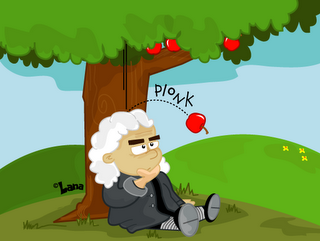 Great discoveries
Initial observation may have been random
but
All great discoveries have then been subjected to serious research 
New physical law or theory
Hypothesis stating what will happen in accordance with this law if an experiment is made 
or
Experiments designed to refute hypotheses based on the law
Analysis
Acceptance or rejection
Random Experiments
Newton’s Laws became the basis of astronomy
They explained the motion of the sun, planets, moons, …
Thus they have been thoroughly tested by many experiments over the centuries
Some very precise
planetary perturbations, or the effect of other planets, moons, asteroids, comets, etc, on a planet’s motion, have been predicted well enough to enable the discovery of new planets!
Without these experiments, starting with Newton’s Laws as the basis for their hypotheses, we would still be searching for explanations for the motion of the planets ..
Scientific Method
Discovery of the outer planets is a good example of the application of scientific method or a proper approach to research
Precise measurements of the motion of Uranus showed deviations from Newton’s Laws
Reject them or
Propose a new hypothesis
Hypothesis: a new planet would explain the deviations
Method: Use telescopes to examine the sky in the predicted position of the new planet
Result: New planet (Neptune) discovered in hypothesized position in 1846
Pluto was similarly discovered in 1930 by its effect on the orbits of Uranus and Neptune
Newton’s Laws are still valid!
When corrected for relativistic effects
EXPERIMENTAL HYPOTHESIS
Hypothesis
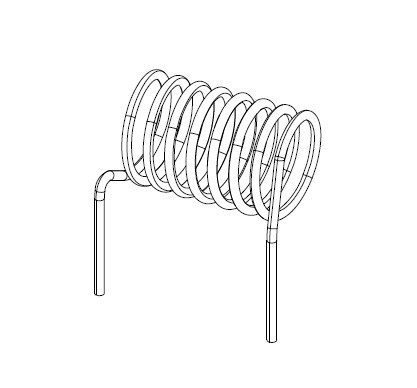 General Form
IF we do … THEN we will measure ….
Example (trivial)
Heater with resistance wire
Converts electricity to heat
SIMPLE HYPOTHESIS
IF we increase the voltage THEN the current will increase and the temperature will increase
BETTER
IF we increase the voltage, the system will follow Ohm’s Law, I = V/R THEN current will increase proportional to voltage
EVEN BETTER
IF R = 200 , V = 200V THEN, by Ohm’s Law, I = 1A
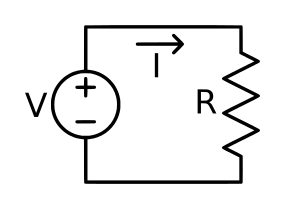 Voltage source
Observation only
Based on physical law
Predicted valuecomputed from physical law
Hypothesis
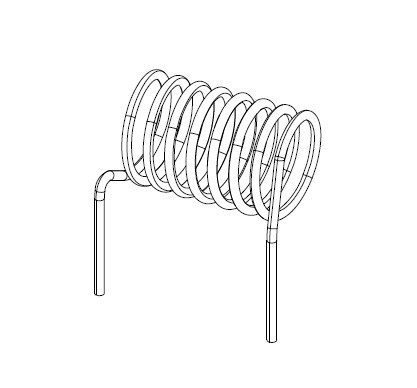 Example (trivial)
Heater with resistance wire
Converts electricity to heat

EVEN BETTER
IF R = 200 , V = 200V THEN, by Ohm’s Law, I = 1A
IMPROVED
We know that R increases with T
At T = 20oC, R = 200 
and R(T) = 200  + ( T-20 )
IF R = 200 , T = 200oC THEN (better prediction of current)
R = 200 + ( 180 ) and I(T) = 200 / ( 200 + ( 180 ) )
where  is determined by environment: emissivity, cooling air, fluid cooling, …
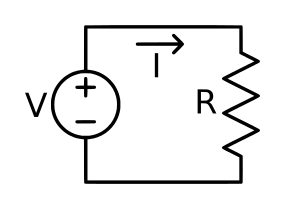 Voltage source
Predicted valuecomputed from physical law
Apply correction to physical lawbased on material properties
Hypothesis
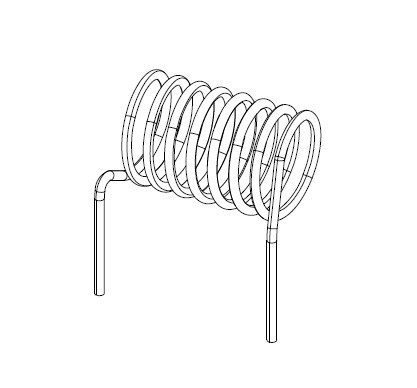 Note that the best hypothesis
States all the input conditions
Computes the expected result
Using all known properties
or
Estimates
eg  a obtained from tables of similar materials in literature
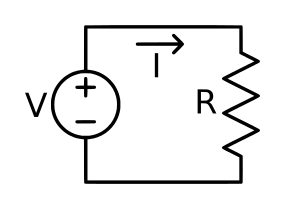 Voltage source
1.07
Resistance factor
NiChrome heating wire
Rf
1.00
Note: reading the literature
shows the maximum
in the resistance curve!!
20
T
500
Formal Hypothesis in your research paper
Many reviewers complain 
Aim of the paper is not clear
Purpose of experiments are not set out
Conclusion is not supported by results 
…..
Adding a formal hypothesis
Usually at end of introduction
or
If several small hypotheses
Beginning of each expt method
Makes your aims very clear
Makes logic steps in designing experiments clear
Stops reviewers from rejecting your paper for poor logic
Many existing papers leave it out 
Assume it is implied by introduction
Safer strategy adds one (or more) formal hypothes(es)
MAKING A RESEARCH PLAN
Aims
Your plan might start out with some grand, but vague, aim ..
I’d like to improve the incomes of cassava farmers in my area
This is a great goal, especially if your family owns a cassava farm, but not (yet) a good basis for research!
But there is one key word that will help you form a good plan
You need some initial study
Read the literature 
Talk to some farmers about their problems
Talk to other engineers doing similar work (eg other crops)
Anything else that may give you an idea for a way to impact incomes significantly
Refining your aim
Your initial goal included the key word incomes
So a useful initial study would identify
Factors that affect crop yield (increase tons/ha)
Market prices for the crop
All the costs which must be deducted from the market price
Seed
Fertilizer 
Soil preparation and planting costs
Harvesting costs
Post-harvest processing, eg drying and bagging
Transport costs
… (others)
This should suggest a high-cost activity that you believe you can improve
Refining your aim
This should suggest a high-cost activity that you believe you can improve
Make sure you check the literature at this point
Some things, like fertilizer use, have been extensively studied and it may be hard to make any useful impact
Don’t ignore them though .. 
If it’s a major cost and has a big effect on yield,
there is likely still useful work that you can do!
Repeating others’ work is also a legitimate part of scientific endeavour but
It is not novel (unless you get a very different result!)
It is difficult to publish
It may not meet the criterion for PhD research
You are expected to do some new and original research
Side note: Repeating existing work
Repeating others’ work is an important part of scientific endeavour
The repeatability principle
Results are not accepted until repeated
but
It is not novel (unless you get a very different result!)
It is difficult to publish
It may not meet the criterion for PhD research
You are expected to do some new and original research
So, although it is important ..
This type of research is best left until you have a stable job and the time (and support) to test existing work!
Industrial and government labs do a lot of this work
Side note: Industrial and government labs
In industrial labs, we see problems like
Aj X and student Y at MSU showed that we can improve yield in trials on 100m2 plots, we need to verify that we can do that in real farms of 10000 m2 or more ..
ie they want to commercialize research done on a small scale in a university for real industrial situations 
So they must repeat the experiments on a larger scale
No ‘new’ work, just confirming previous hypotheses
Essential, but not good material for a PhD 
Similarly, government labs survey whole countries to extend limited work done in small trials
Essentially repeating initial small scale experiments done by, for example, graduate students 
Refining your research plan
Let’s assume you have identified field processing as costly and time-consuming: in particular
Drying naturally in the field 
Slow
Allows insects to eat your crop
Rain interferes
So now you need an idea to reduce costs
Forced hot air drying might be faster
Doesn’t give the insects a chance
So now you have a concrete hypothesis
If we use forced hot air to dry cassava chips, transport costs will be reduced and farmers’ incomes will increase
Refining your research plan
So now you have a concrete hypothesis
If we use forced hot air to dry cassava chips, transport costs will be reduced and farmers’ incomes will increase
This is clearly a hypothesis we can start to design experiments to test!
We can also test it easily by comparing income before using hot air drying to income afterwards
Of course, now you need to work out 
how to build something to dry the cassava
What conditions (temperature, air flow, packing of chips, ..) will give the best results
So you will need to design separate experiments …
Refining your research plan
So you will need to design separate experiments …
For each experiment, you should have a formal hypothesis that it tests
The experiment to determine the best temperature might seem not to need a hypothesis ..
“I’ll just test temperatures of 50C, 60C, 70C, 80C and find the best one”
However, there is one ..
Hypothesis: “The optimum temperature is 60C”
Experiment: Check temperatures near 60C (50,60,70 and 80) to confirm that 60C is the optimum
or
Hypothesis: “There is an optimum temperature for drying”
Experiment:  Check a range of temperatures (50-80C) to see whether one is better
Refining your research plan
For these simple experiments, it always helps to take a minute to formalize the hypothesis you’re testing
Clearly, if you’re thinking along the correct lines, the time needed for this is very small (see the previous examples)
Benefits are
You have an immediate answer because you were clear about your aim (confirm or refute your hypothesis)
When results are not clear, the next step is clear
You failed to confirm your hypothesis, so
New hypothesis
or 
New experiment to test the old one
Refining your research plan
You may have seen no effect of air temperature on drying
Maybe it actually depends more on original moisture content, chip size or ……….. (some other factor)
If you had started with
Hypothesis: “There is an optimum temperature for drying”
A null result (no effect) means you can immediately move to looking at other factors!
No need to ponder alternatives!
A good hypothesis will often save you time in analysing experimental results
More refinements
Reading the literature shows that other researchers have reported benefits from blanching similar starch crops before drying
So you can form some more hypotheses like:
Hypothesis: Blanching chips before drying will reduce drying time
Hypothesis: Blanching large chips only is cost effective
and design experiments to test them
Formalizing hypotheses
Good hypotheses are based on precise models of the system to be evaluated
Preferably mathematical models: they make it easy to
predict results
measure deviations
assess experimental error
determine the range of values that should be tested 
determine how well the results support the hypothesis
Experiments take time and effort
Time to design them and make sure they will answer your research question is well spent ..
In particular, models should be used to determine the testing domain
Example – domain limits
Scenario: 
Modern computers have several caches attached to the CPU
Problem: Confirm manufacturer’s claim for cache sizes
Typical CPU: L1 cache 16kbytes, L2 cache 2Mbytes, …
Access times: L1 cache ~0.6ns, L2 cache ~2ns, ..
Hypothesis (basic): 
Manufacturer’s claims are correct
Hypothesis (working): 
If program accesses data set larger than 16kbytes, 
it will not fit in L1 cache and 
running time will increase significantly because of jump in access time from 0.6ns to 3ns
Expected behaviour
Sharp jump in run time
as L1 cache fills
Write a small program with some intensive computation step, eg multiply large matrices or FFT on long signal, ..
Time the critical loop for several data sizes up to 16kb and over
Expect behaviour something like this …
Normalized run time
8
12
16
20
4
kB
24
Data set size
Expected behaviour
Expected:
Sharp jump in run time
as L1 cache fills
Time the critical loop for several data sizes up to 16kb and over
Expect behaviour something like this …
Actual result ..
Barely visible increase in running time!!
????
Normalized run time*
Actual result
8
12
16
20
4
kB
24
Data set size
*Note that the run time was normalized before plotting!
Here, this means that if the run time, T(n), for problem size, n, is expected to be T(n) = an2 (for example), then we plot T(n)/n2
This point is considered again when discussing presentation of results ……
Imprecise model
Sharp jump in run time
as L1 cache fills
In this case the model
Expect sharp increase in running time
is not accurate
Correct mathematical model shows that the run time increases slowly as data set size goes above 16kb
Normalized run time
Actual result
8
12
16
20
4
kB
24
Data set size
Correct model
In fact, the model is wrong (too simple!)
Better model is
Access time, t(ws) = tL1 if ws < 16kb
                              = f tL1 + (1 – f) tL2
where fraction of L1 cache accesses (hits), f =  16kb/ws
With this model, t increases gradually (not sharply) as ws increases above 16kb
If we plot t vs ws, it becomes obvious that, to see a clear increase (say a factor of more than 2) in t, we need to run the experiment with much larger ws
With this model, ws = 64kb  t(64k) = ~1.6nscompared to t(16k) = 0.6ns so
Better test up to at least ws = 64kb !!
Actually this model is also simplistic and ignores some 
common characteristics of data access patterns, so the test program needs more careful design than suggested here .. 
However, this is not a course on computer architecture, so we’ll skip over this problem!
Correct model
In fact, the model is wrong (too simple!)
This example demonstrates the need for
Formal hypothesis
Expressed in terms of a mathematical model of the system being tested
enabling
Proper estimates of the domain (or range) of variable parameters to be estimated
Better estimate of accuracy of results
If experimental error is considered, then your results may be consistent with the hypothesis!
Always keep in mind the accuracy of any measurement and results computed from it!
Reporting Your Research
YOUR THESIS, YOuR Paper, …
Research Plan
Starting with a ‘grand aim’ is fine!
Read the literature
Make some preliminary surveys or tests or enquiries
Reduce the grand aim to a testable idea
Form a more detailed hypothesis
Refine that idea into a number of targets
Separate hypotheses for which you can design experiments
Note that the hypotheses (and the discussion that generates them) form a natural basis for your 
Report, Thesis or Paper
So in forming hypotheses, you have written part of your report already!
EXPERIMENTAL DESIGN
Designing experiments
Requirements
Formal hypothesis that experiment will test
Understanding of the equipment to be used
In particular, understanding its
Precision
Accuracy
Resolution
 Next lecture 